Lesson 1 – Introduction
(c) IHRC 
www.genocidememorialday.org.uk 
gmd@ihrc.org
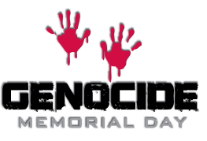 1
Your Initial Thoughts – How Does It Make You Feel?
If you saw someone offer a glass of alcohol to a person, and that person declined it, and was then called backward for not drinking alcohol, what would you think? (Group discussion)

Why Backward? 

What Does the Word Backward Mean to You?
(c) IHRC 
www.genocidememorialday.org.uk 
gmd@ihrc.org
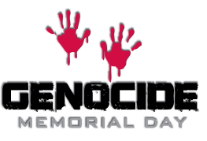 2
Your Initial Thoughts – How Does It Make You Feel?
Take up the White Man's burden —
Send forth the best ye breed —
Go bind your sons to exile
To serve your captives' need;
To wait in heavy harness,
On fluttered folk and wild —
Your new-caught, sullen peoples,
Half-devil and half-child
(c) IHRC 
www.genocidememorialday.org.uk 
gmd@ihrc.org
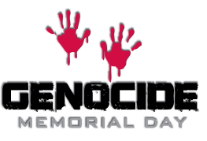 3
Year 1492 – What Happened After?
You have 1 minute to note down thoughts that come to your mind when you hear the name Christopher Columbus.
(c) IHRC 
www.genocidememorialday.org.uk 
gmd@ihrc.org
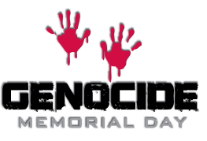 4
Native Americans
You have 1 minute to note down thoughts that come to your mind when you hear Native Americans.
(c) IHRC 
www.genocidememorialday.org.uk 
gmd@ihrc.org
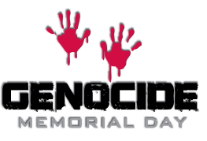 5
Native Americans
When European colonizers started occupying land in North America after 1492, the Native American population was in the millions, by the 1800s, 90% to 95% of Native Americans were killed.

What would you call this sort of violence?
(c) IHRC 
www.genocidememorialday.org.uk 
gmd@ihrc.org
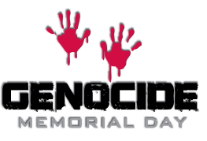 6
What is Genocide ?
When you hear the word Genocide, what do you understand by it?
Note down your thoughts.
If you were to establish a legal definition of genocide, how would you define it? 
With a partner develop a definition of genocide based on your knowledge and understanding of the term.
(c) IHRC 
www.genocidememorialday.org.uk 
gmd@ihrc.org
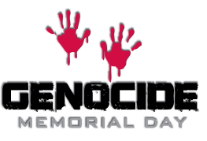 7
Genocide – As defined by some scholars.
“Genocide is the deliberate destruction of physical life of individual human beings by reason of their membership of any human collectivity as such.” Peter Drost (1959)
“[Genocide is] a structural and systematic destruction of innocent people by a state bureaucratic apparatus....Genocide represents a systematic effort over time to liquidate a national population, usually a minority...[and] functions as a fundamental political policy to assure conformity and participation of the citizenry.” Irving Louis Horowitz (1976)
“Genocide is any act that puts the very existence of a group in jeopardy.” Henry Huttenbach (1988)
(c) IHRC 
www.genocidememorialday.org.uk 
gmd@ihrc.org
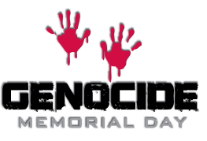 8
UN Definition
Article II
In the present Convention, genocide means any of the following acts committed with intent to destroy, in whole or in part, a national, ethnical, racial or religious group, as such: 
Killing members of the group; 
Causing serious bodily or mental harm to members of the group;
Deliberately inflicting on the group conditions of life calculated to bring about its physical destruction in whole or in part; 
Imposing measures intended to prevent births within the group;
Forcibly transferring children of the group to another group.
(c) IHRC 
www.genocidememorialday.org.uk 
gmd@ihrc.org
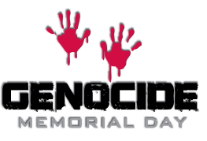 9
Thoughts Towards Genocide
What goes on in our minds when we dispose of things from our bags or homes? 

What goes on in our minds when we substitute a piece of equipment?
(c) IHRC 
www.genocidememorialday.org.uk 
gmd@ihrc.org
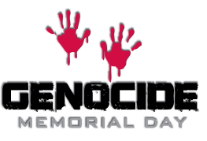 10
Bibliography
United Nations Office on Genocide Prevention and the Responsibility to Protect. (n.d.). Retrieved from http://www.un.org/en/genocideprevention/genocide.html 
How do you define genocide? (2016, March 17). Retrieved from https://www.bbc.com/news/world-11108059
Jones, A. (2006). Genocide a comprehensive introduction. London: Routledge.\
Said, E. W. (2006). Orientalism. Brantford, Ont.: W. Ross MacDonald School, Resource Services Library.
(c) IHRC 
www.genocidememorialday.org.uk 
gmd@ihrc.org
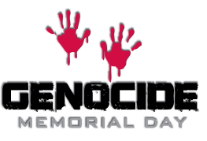 11